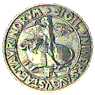 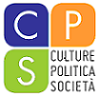 Università degli Studi di Torino			Dipartimento di Culture, Politica e Società

Corso di laurea triennale in Servizio Sociale
 Classe L-39
Psicologia Sociale
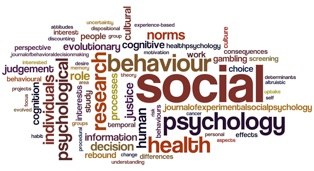 Cristina O. Mosso & Adelina Brizio
A.A. 2020/21
Indice
-Presentazione 
-lo sviluppo del gruppo
-il senso di comunità
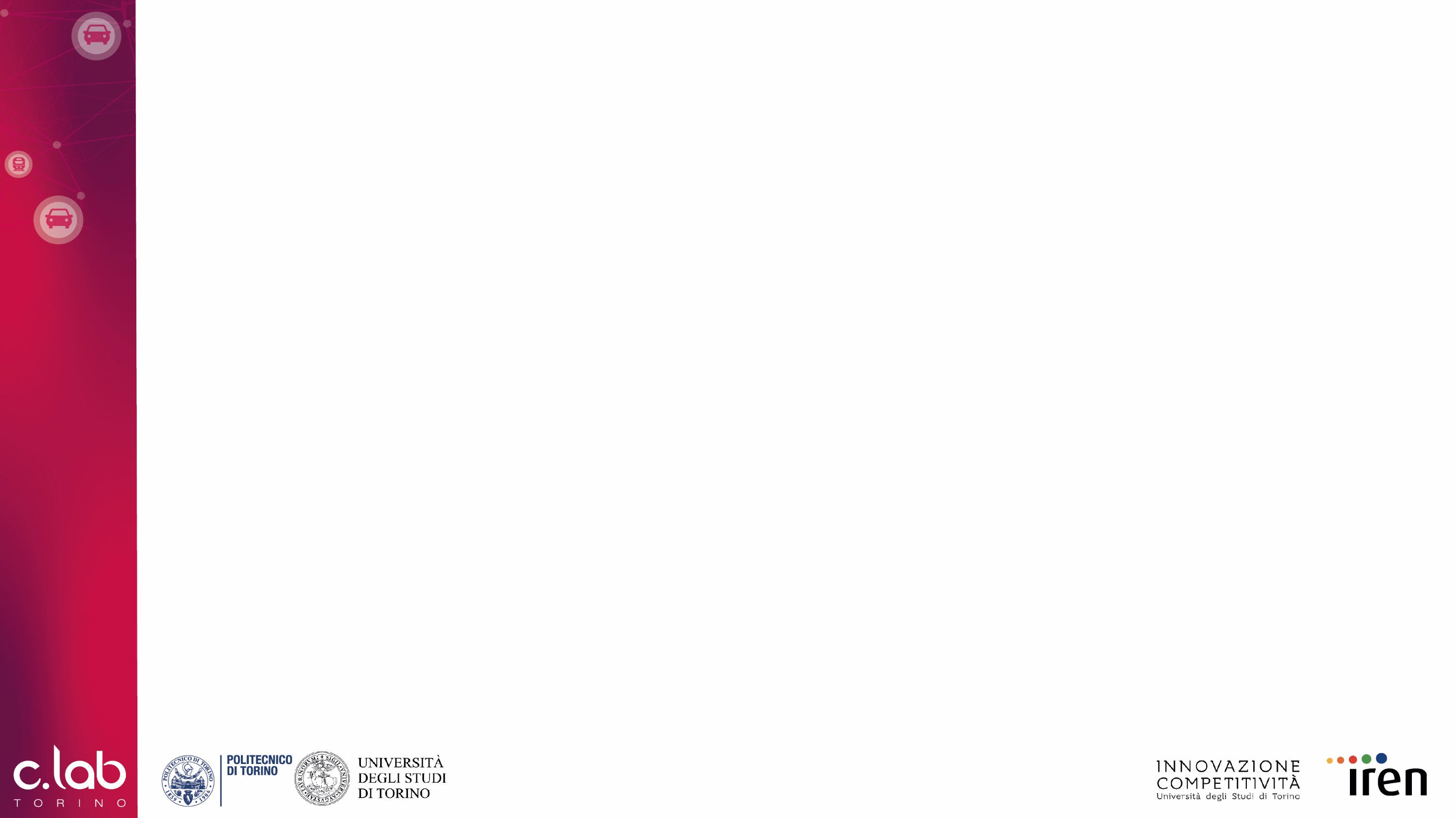 IL “GRUPPO”
an entity comprised of individuals who come together for a common purpose and whose behaviors in group  are guided by a set of shared values and norms (Haynes, 1998)
Gruppi funzionali
T-Groups
Counseling Group
Gruppi terapeutici
Gruppi di lavoro
Gruppi psicopedagogici
Gruppi identitari
Gruppi con appartenenza 
Gruppi di riferimento

Gruppo amicale
Gruppo aperto/chiuso
In-group/outgroup
Perché è importante il gruppo per un individuo?
Dalle esperienze positive si puo’ affermare che una persona
Dalle esperienze negative, emerge che
-
-
-
-
Riceve supporto/sostegno
Apprende
Costruisce un senso d’appartenenza e connessione
Condivide problemi comuni 
Riceve dei feeedback utili per auto-regolazione e auto-controllo
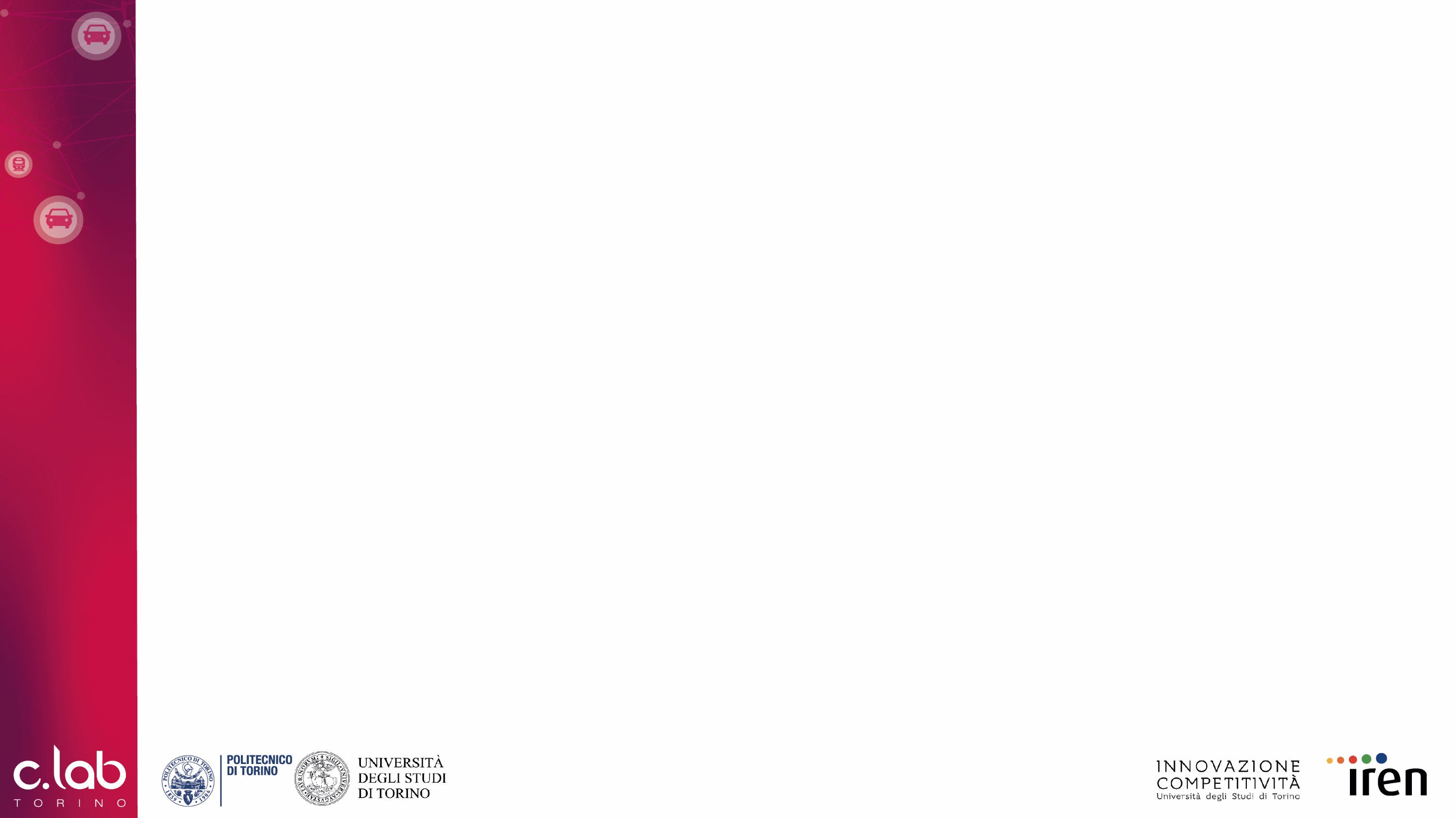 IL TEAM
5-7 persone
Esperienze, conoscenze
Un team consiste in un numero limitato di persone 
con competenze e conoscenze complementari 
con un forte commitment verso uno scopo,
 un obiettivo di prestazione e un approccio, comuni e condivisi, di cui i componenti si ritengono reciprocamente responsabili
Valori, aspettative
Impegno, interesse, intenti
spazio, tempo e risorse condivisi
Gli stadi di sviluppo di un gruppo
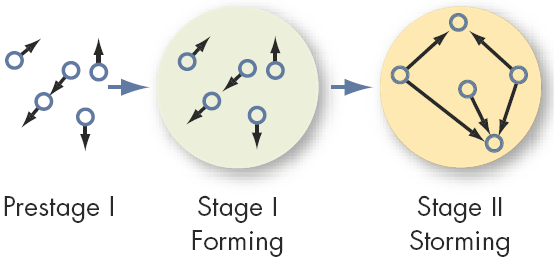 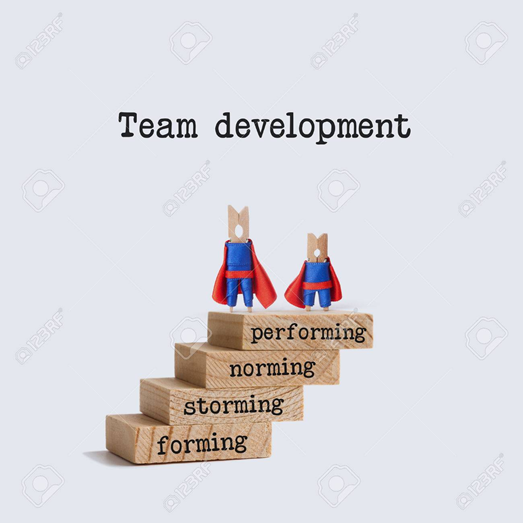 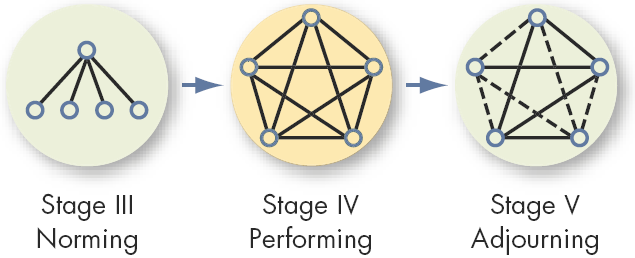 Tuckman (1965; 1977), Worchel (1986)
[Speaker Notes: Forming 
Members feel much uncertainty
Storming
Lots of conflict between members of the group
Norming Stage
Members have developed close relationships and cohesiveness
Performing Stage
The group is finally fully functional
Adjourning Stage
In temporary groups, characterized by concern with wrapping up activities rather than performance]
Lo sviluppo del team: dal conoscersi
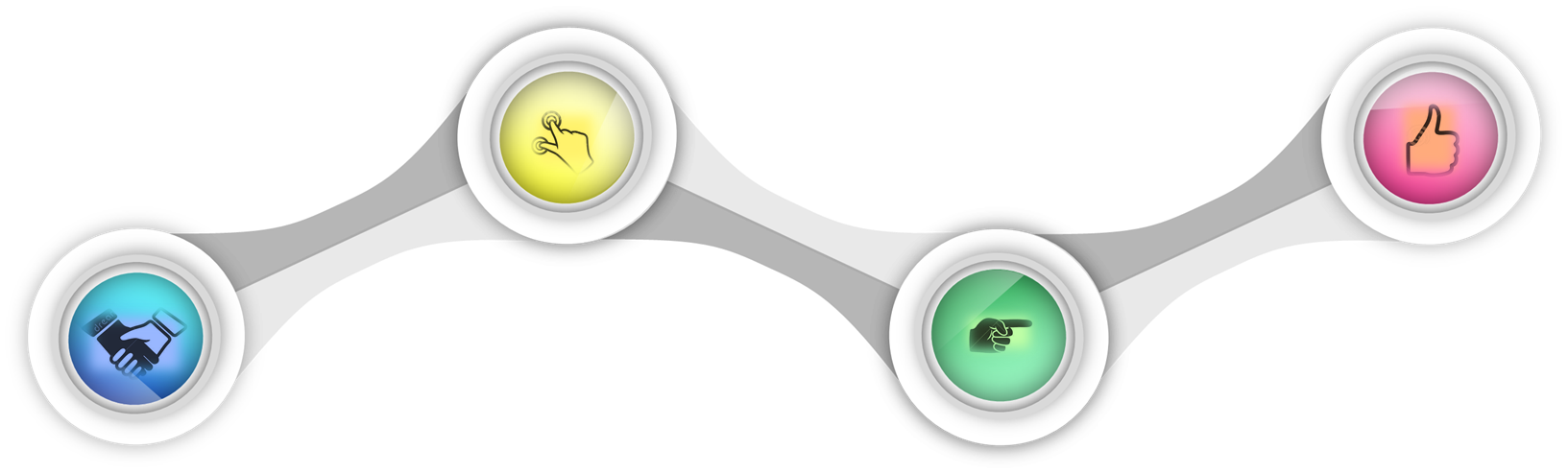 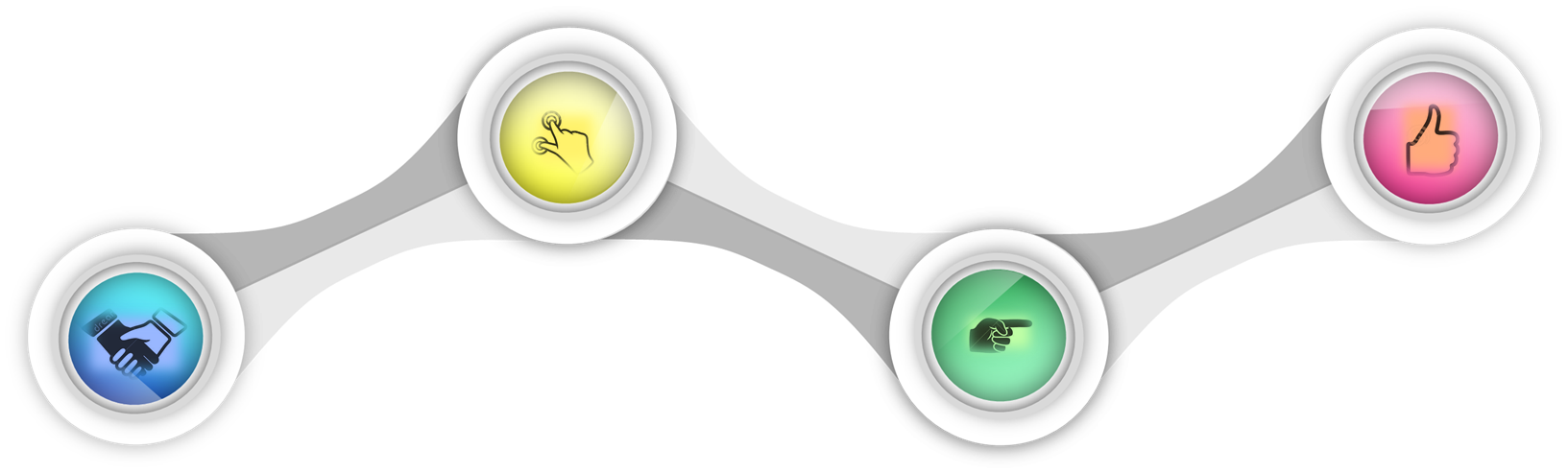 Ora tocca a voi …
Conoscersi
[video] Presentarsi attraverso la descrizione di un’attività svolta nel tempo libero
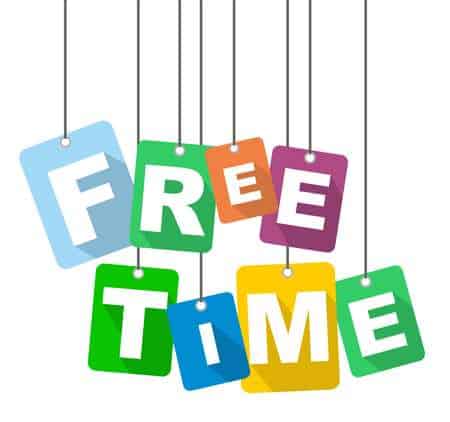 I molti cerchi di …
[rifletto]
[Barbara]
Il cerchio centrale rappresenta l’affiliazione
Più importante per la persona.
L’attività si riferisce all’esperienza
Del singolo e rappresenta un’opportunità 
per riflettere su di sé e sull’influenza altrui.
Si scrive il proprio nome a completamento
Della frase «I molti cerchi di ..».
Ciascun cerchio rappresenta un gruppo.
Dal laboratorio al team
condividere conoscenze …
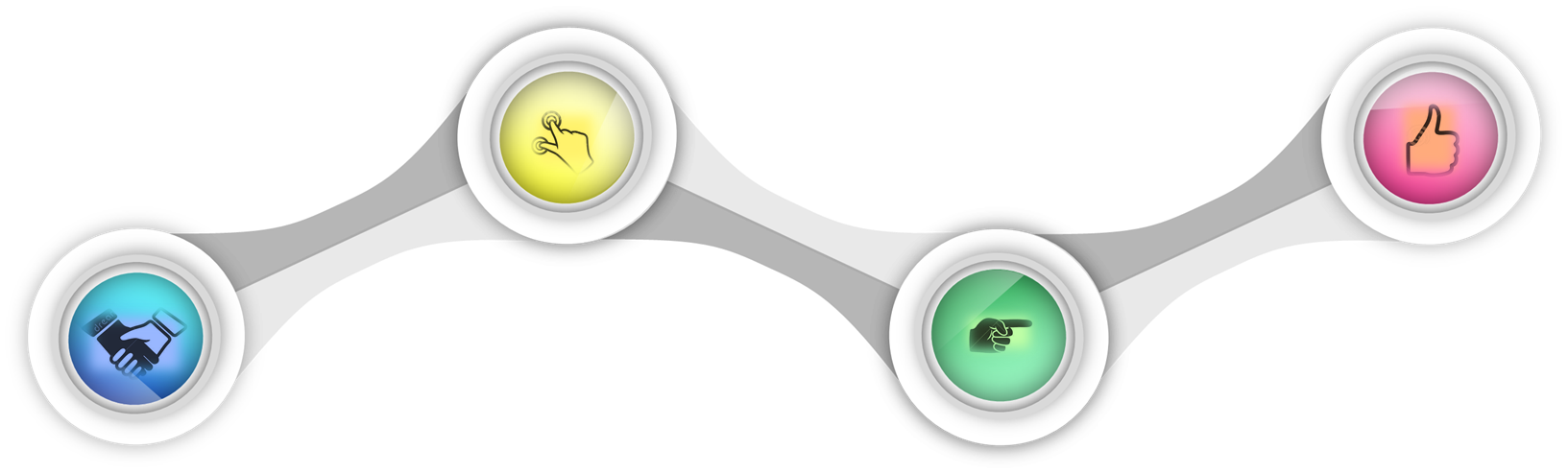 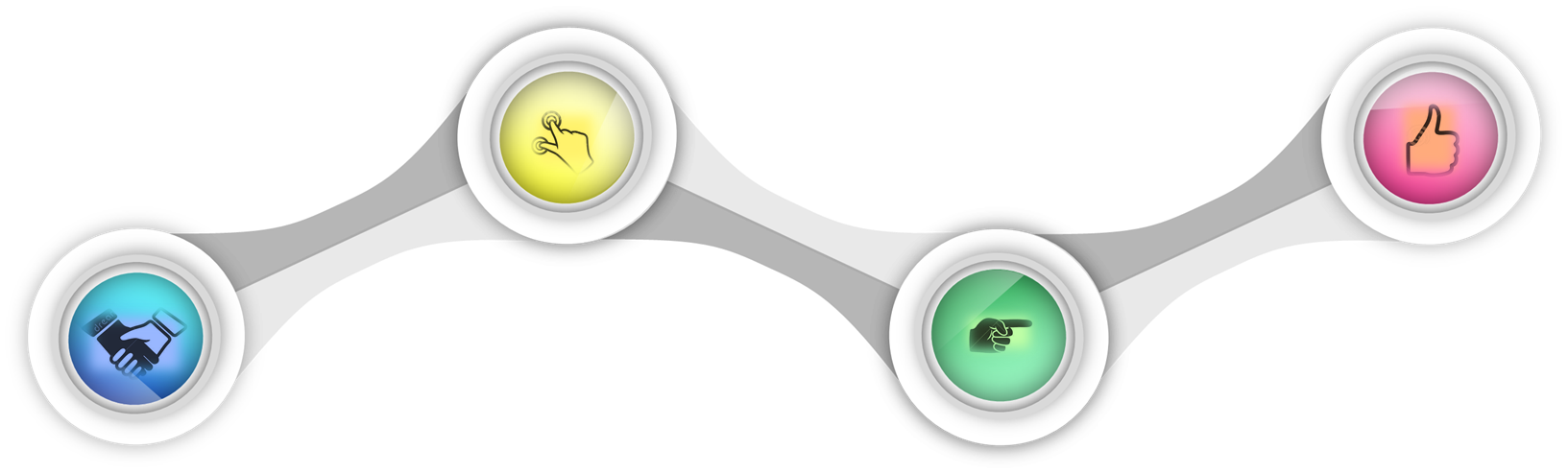 conoscersi
I molti cerchi di …
[mi presento e condivido]
[Barbara]
In un breve confronto, ciascuno presenta i propri cerchi cominciando da quello centrale,
fornendo per ciascun gruppo informazioni relative a:
Valori e norme del gruppo
Tipo di rapporti interpersonali tra le persone
Ciò che piace di più e meno
L’influenza del gruppo sull’individuo.

I componenti del gruppo sono invitati ad accompagnare l’esposizione con feedback.
I gruppi di Psicologia Sociale
Per costruire una DIDATTICA BLENDED efficiente:
[individuiamo]
3 Punti di forza /3 punti di debolezza

Propositi del gruppo per 
migliorare la collaborazione
individuare modelli di interazione e scambio condivisi
individuare soluzioni efficaci
Suggerimenti per la discussione:
Individuare un referente che «faciliti» la partecipazione di tutti, 
una persona che annoti quanto viene proposto e suggerito, 
rispettate i turni di parola per gestire al meglio i tempi, 
non ci sono risposte giuste o sbagliate
Nella condivisione entrano in gioco
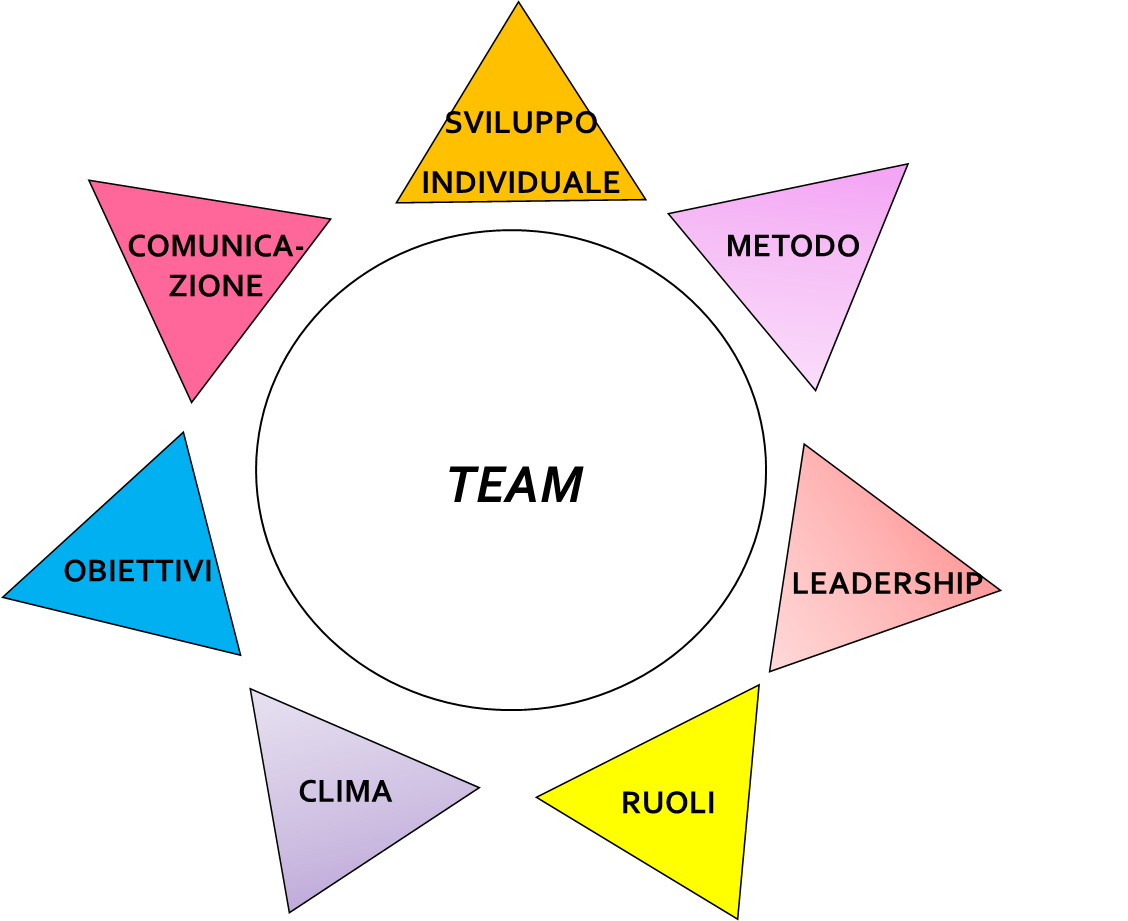 Dal sapere al saper fare
condividere conoscenze …
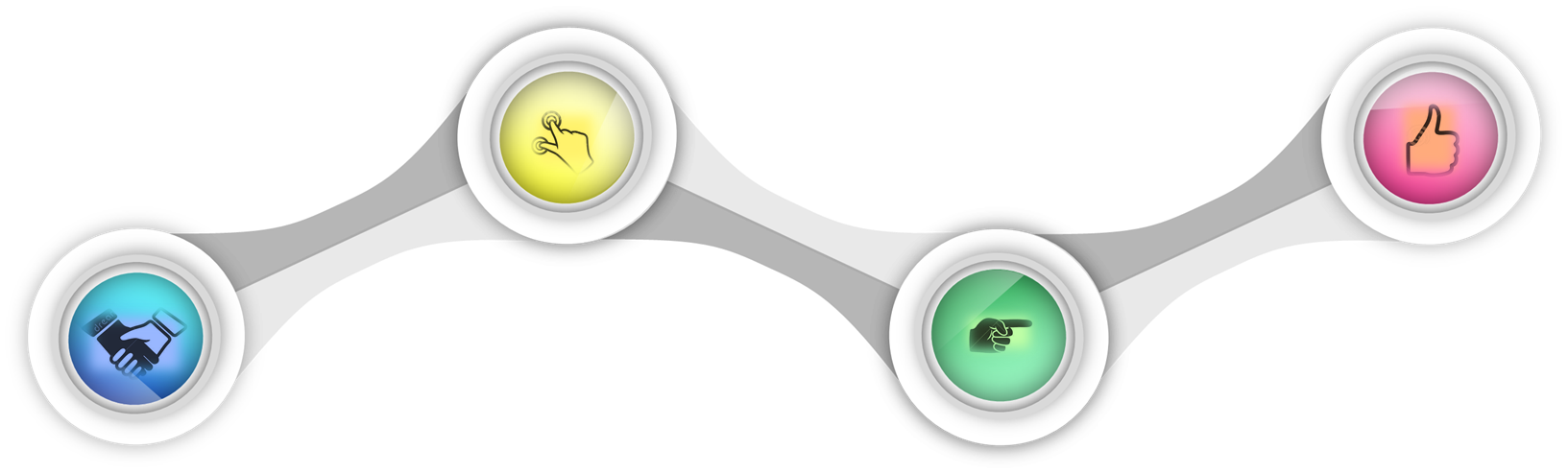 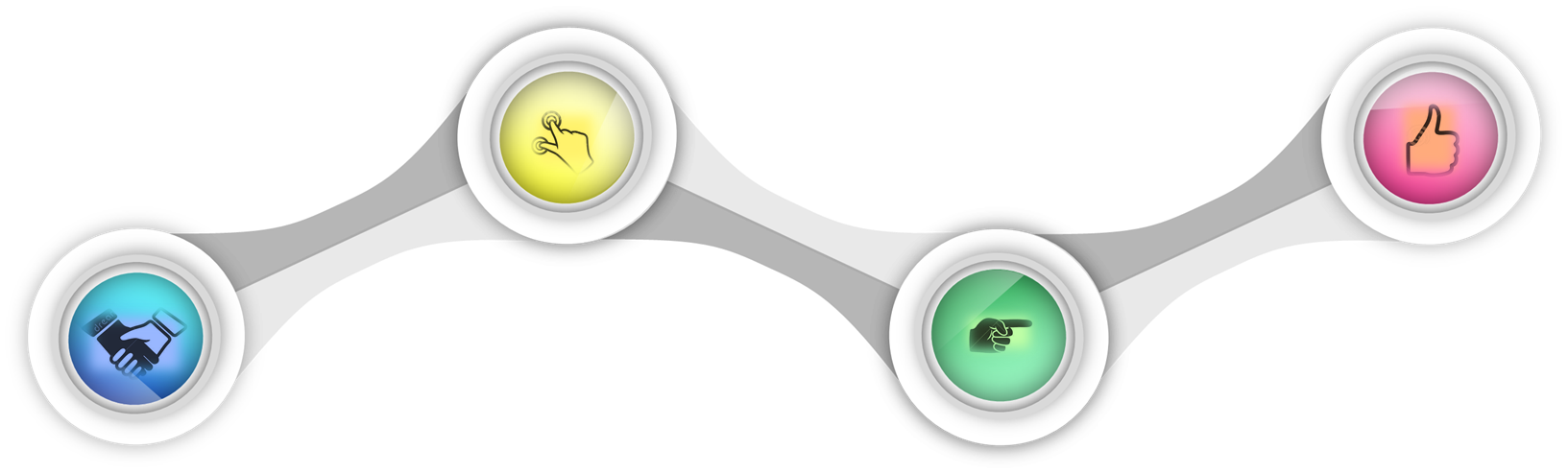 conoscersi
condividere abilità
Il senso di comunità
Secondo Sarason il senso di comunità può essere descritto come la percezione della similarita’ con gli altri,
la  riconosciuta interdipendenza,
la disponibilita’ a mantenere questa interdipendenza,
la sensazione di appartenere ad una struttura affidabile  e stabile
sono aspetti che caratterizzano
Il senso di comunità secondo il modello di McMillan e Chavis
appartenenza
Sistema di simboli condiviso
Confini
Senso di appartenenza e identificazione
Sicurezza emotiva
Impegno personale
influenza
Membro influenzabile membro che influenza
integrazione e soddisfazione dei bisogni
Grado di facilitazione dell’adattamento
 (fit) persona - ambiente
connessione emotiva condivisa
= contatto + alta qualità dell’interazione
Il senso di comunità virtuale (Reich, 2010)
Virtuale
senso di appartenenza
Identità condivisa


Influenza sugli altri nella comunità






Coinvolgimento/assorbimento nella comunità
Psicologico
Confini
Senso d’appartenenza
Sicurezza emotiva
Investimento personale
Influenza sulla/della comunità
Valori condivisi
Soddisfazione dei bisogni e scambio di risorse
Rapporti condivisi con i membri
Condivisione esperienze importanti
Rispetto degli altri membri
appartenenza
influenza
Integrazione/
soddisfazione dei bisogni
Connessione emotiva


Immersione
Processo di sviluppo del senso di comunità virtuale (Blanchard e Markus, 2004)
Esempio di modello monodimensionale
Senso di comunità virtuale (Obst, Smith, Zinkievicz, 2020)
Appartenenza
Connessione emotiva e legami
Somiglianza
influenza